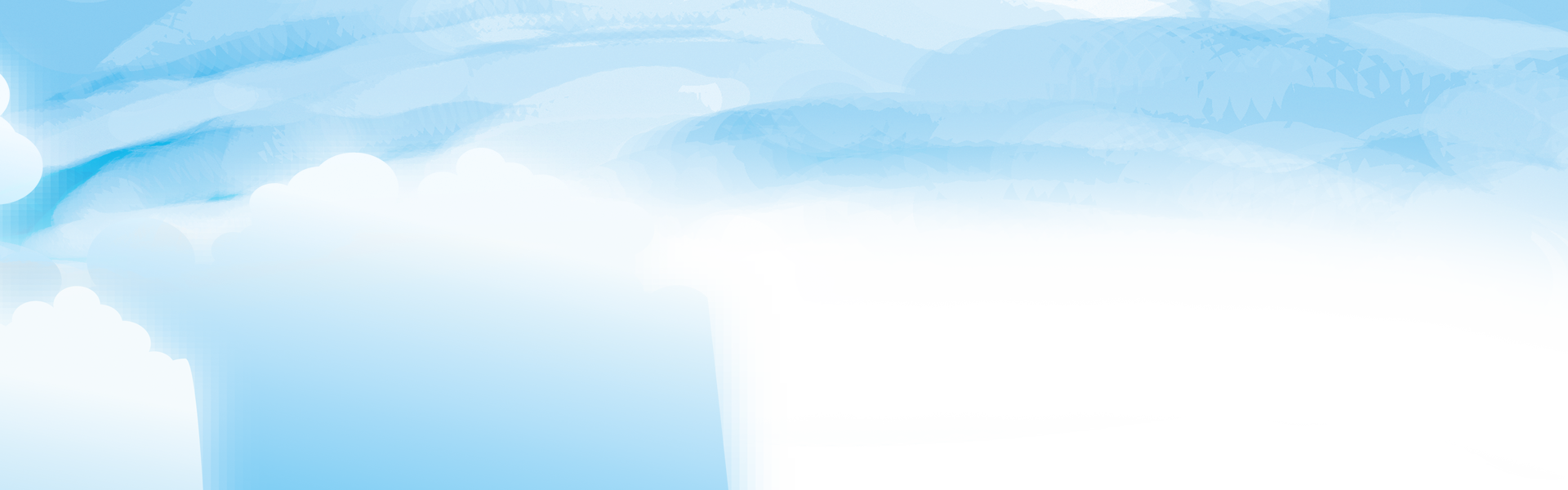 CHÀO MỪNG CÁC EM ĐẾN VỚI 
MÔN TOÁN 4
Quan sát hai sơ đồ và cho biết chúng thuộc dạng toán nào đã học?
Sơ đồ 2:
?
Số bé :
Tìm hai số khi biết tổng và tỉ của hai số đó.
30
Số lớn :
?
Sơ đồ 1 :
?
Tìm hai số khi biết hiệu và tỉ số của hai số đó.
Số bé :
120
Số lớn :
?
Hãy tìm số bé và số lớn ở mỗi bài toán.
Sơ đồ 2: Tìm hai số khi biết hiệu và tỉ số của hai số đó.
?
Số bé :
Tổng số phần bằng nhau là: 5 + 2 = 7(phần)
Số bé là: 140 : 7 x 2 = 40
Số lớn là: 140 – 40 = 100
60
Số lớn :
?
Sơ đồ 1 : Tìm hai số khi biết tổng và tỉ của hai số đó.
?
Số bé :
140
Hiệu số phần bằng nhau là: 4 – 1 = 3 (phần)
Số bé là: 60 : 3 x 1 = 20
Số lớn là: 20 + 60 = 80
Số lớn :
?
Nêu các bước giải bài toán 
Tìm hai số khi biết tổng/ hiệu và tỉ số của hai số đó?
Bước 1: Vẽ sơ đồ
Bước 2: Tìm tổng (hiệu) số phần bằng nhau
Bước 3: Tìm số bé (hoặc số lớn)
-  Bước 4: Tìm số lớn (hoặc số bé)
Thứ sáu ngày 7 tháng 4 năm 2023
Toán
Luyện tập chung (152)
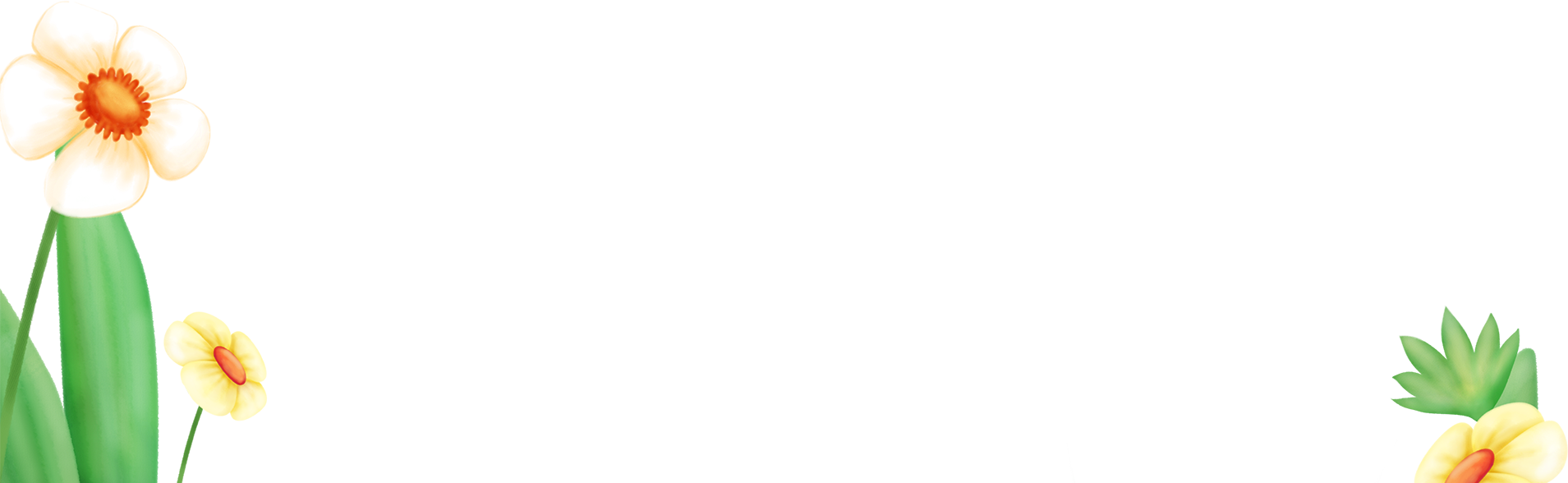 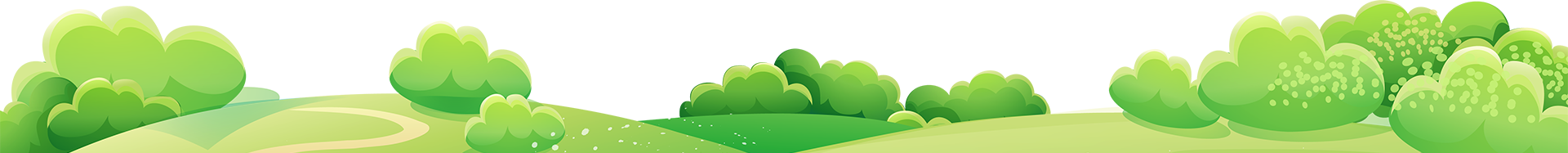 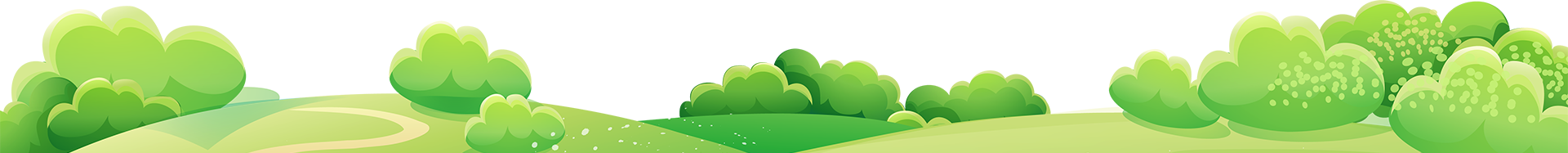 Yêu cầu cần đạt
HS giải được các bài toán dạng “Tìm hai số khi biết hiệu ( tổng) và tỉ số của hai số đó”
HS yêu thích môn học, tính toán, giải toán tốt.
2
1
3
4
Bài 1: Viết số thích hợp vào chỗ trống:
30
45
12
48
Đề bài cho biết gì?
Đây là dạng toán nào đã học?
LÀM SGK
Muốn tìm hai số khi biết hiệu và tỉ số của hai số đó,
 ta làm thế nào?
Bước 1: Vẽ sơ đồ bài toán
Bước 2: Tìm hiệu số phần bằng nhau.
Bước 3: Tìm số bé (hoặc số lớn).
Bước 4: Tìm số lớn (hoặc số bé).
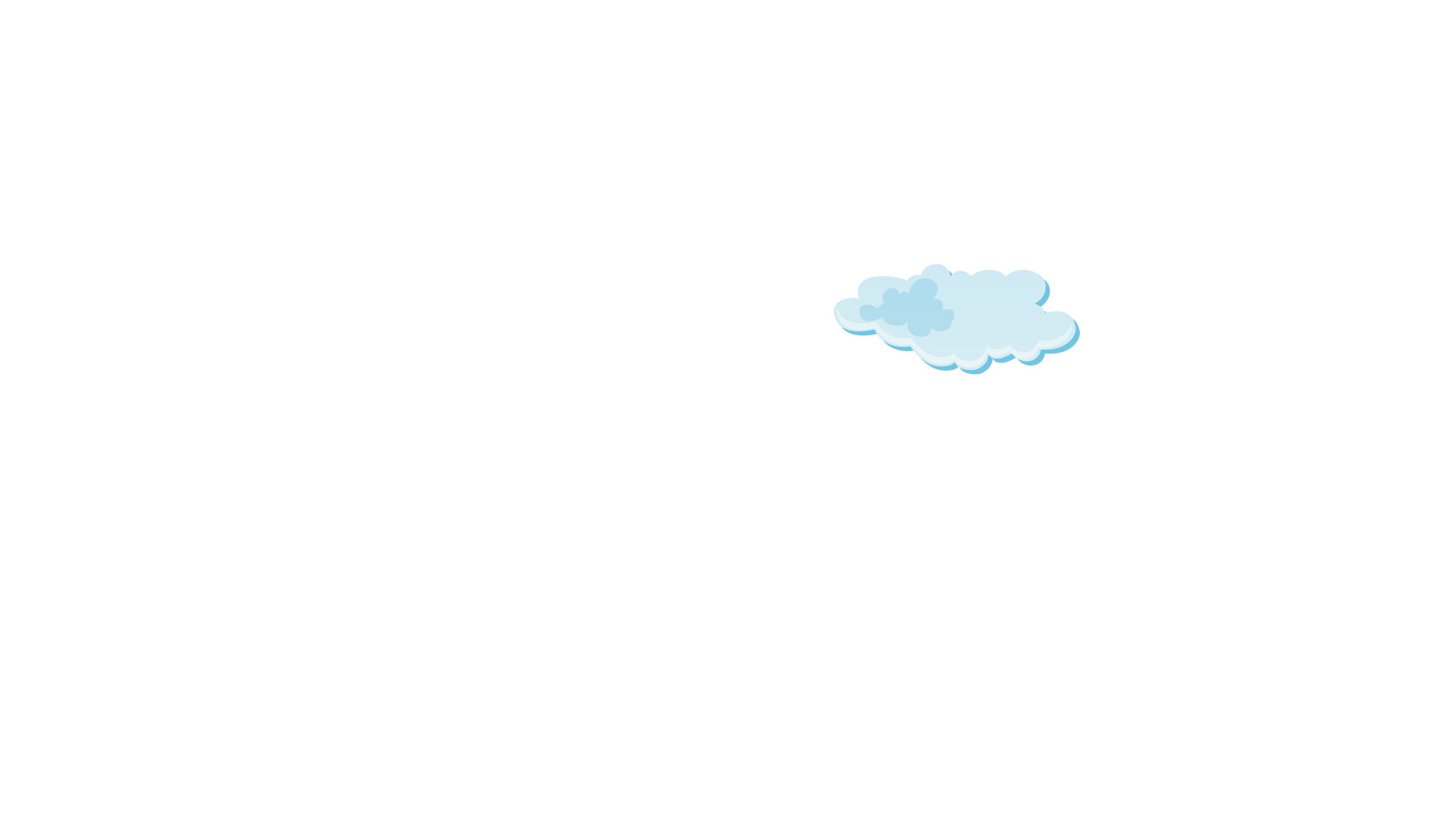 1
10
Bài 2: Hiệu của hai số là 738. Tìm hai số đó, biết rằng
 số thứ nhất giảm 10 lần thì được số thứ hai.
Số thứ nhất gấp 10 lần số thứ hai.
Vậy tỉ số giữa số thứ hai  và số thứ nhất là
Vậy tỉ số giữa số thứ hai và số thứ nhất là bao nhiêu?
Bài toán cho chúng ta biết điều gì?
Số thứ nhất giảm 10 lần thì được số thứ hai. Vậy số thứ nhất gấp mấy lần số thứ hai?
LÀM VỞ
Bài 2: Hiệu của hai số là 738. Tìm hai số đó, biết rằng
 số thứ nhất giảm 10 lần thì được số thứ hai.
Bài giải
Cách 2:
Ta có sơ đồ:
Cách 1:
Ta có sơ đồ:
?
?
Số thứ nhất:
Số thứ nhất:
738
Số thứ hai :
738
Số thứ hai :
?
?
Theo sơ đồ, hiệu số phần bằng nhau là:
                 10  - 1 = 9 ( phần)
Theo sơ đồ, hiệu số phần bằng nhau là:
10  - 1 = 9 ( phần)
Số thứ nhất là: 
738 : 9 x 10 = 820
Giá trị 1 phần hay số thứ hai là:
738 : 9 = 82
Số thứ hai là:
820 – 738 = 82
Số thứ nhất là: 
82 + 738 = 820
Đáp số:  Số thứ 1: 820
                 Số thứ 2: 82
Đáp số:  Số thứ 1: 820  
                  Số thứ 2: 82
10
12
Bài 3: Có 10 túi gạo nếp và 12 túi gạo tẻ cân nặng tất cả là 220kg. Biết rằng số gạo trong mỗi túi đều cân nặng bằng nhau. Hỏi có bao nhiêu ki-lô-gam gạo mỗi loại?
Tổng số gạo cả nếp và tẻ là 220kg.
Em hiểu “nặng tất cả 220kg” là thế nào?
Tỉ số giữa số túi gạo nếp và túi gạo tẻ là bao nhiêu?
Tỉ số giữa số túi gạo nếp và túi gạo tẻ là:
Tìm hai số khi biết tổng và tỉ số của hai số đó
Đây là dạng toán gì em đã được học?
LÀM VỞ
Bài 3: Có 10 túi gạo nếp và 12 túi gạo tẻ cân nặng tất cả là 220kg. Biết rằng số gạo trong mỗi túi đều cân nặng bằng nhau. Hỏi có bao nhiêu ki-lô-gam gạo mỗi loại?
Bài giải
Cách 1:
Tổng số túi gạo nếp và gạo tẻ có là:
                     10 + 12 = 22 (túi)
                  Số kg gạo nếp có là:
   220 : 22 x 10 = 100 (kg)
                 Số kg gạo tẻ có là:
                     220 – 100 = 120 (kg)
                                     Đáp số: Gạo nếp: 100kg 
                                                  Gạo tẻ : 120kg
? kg
Gạo nếp:
220kg
Gạo tẻ   :
? kg
Bài 3: Có 10 túi gạo nếp và 12 túi gạo tẻ cân nặng tất cả là 220kg. Biết rằng số gạo trong mỗi túi đều cân nặng bằng nhau. Hỏi có bao nhiêu ki-lô-gam gạo mỗi loại?
Bài giải
Cách 2:
Vì số gạo trong mỗi túi đều cân nặng bằng nhau nên tỷ số giữa số túi gạo nếp và số túi gạo tẻ cũng là tỷ số giữa số kg gạo nếp và số kg gạo tẻ. Ta có sơ đồ.
Tổng số phần bằng nhau là:
	10 + 12 = 22 (túi)
                        Số kg gạo tẻ có là:
	220 : 22 x 12 = 120 (kg)
                       Số kg gạo tẻ có là:
	220 – 120 = 100 (kg)
                                               Đáp số: Gạo nếp: 100kg 
                                                              Gạo tẻ : 120kg
Muốn tìm hai số khi biết 
tổng của hai số và tỉ số của hai số đó, ta làm thế nào?
Bước 1: Vẽ sơ đồ
Bước 2: Tìm tổng số phần bằng nhau.
Bước 3: Tìm số bé (hoặc số lớn).
Bước 4: Tìm số lớn (hoặc số bé).
3
3
5
5
? m
Trường
 học
? m
Nhà An
Hiệu sách
840m
Bài 4: Quãng đường từ nhà An đến trường học dài 840 m gồm hai đoạn đường (xem hình vẽ), đoạn đường  từ  nhà  An  đến hiệu sách bằng        đoạn đường từ hiệu sách đến trường học.
                     Tính độ dài mỗi đoạn đường đó.
Tổng đoạn đường từ nhà An đến trường học là: 840m
Tổng số đọan đường từ nhà An đến trường học là bao nhiêu?
Tỉ số giữa đoạn đường từ nhà An đến hiệu sách và đoạn đường từ hiệu sách đến trường là:
Tỉ số giữa đoạn đường từ nhà An đến hiệu sách và đoạn đường từ hiệu sách đến trường là bao nhiêu?
Đọan đường từ hiệu sách đến trường chiếm 5 phần
Đọan đường từ hiệu sách đến trường chiếm mấy phần?
Đoạn đường từ nhà An đến hiệu sách chiếm 3 phần
Đọan đường từ nhà An đến hiệu sách chiếm mấy phần?
LÀM VỞ
3
? m
5
Nhà An đến hiệu sách:
840m
Hiệu sách đến trường:
? m
Bài 4: Quãng đường từ nhà An đến trường học dài 840 m gồm hai đoạn đường (xem hình vẽ), đoạn đường  từ  nhà  An  đến hiệu sách bằng        đoạn đường từ hiệu sách đến trường học.Tính độ dài mỗi đoạn đường đó.
Bài giải:
Ta có sơ đồ:
Cách 1:
Theo sơ đồ, tổng số phần bằng nhau là:
	3 + 5 = 8 (phần)
Đoạn đường từ nhà An đến hiệu sách là:
	840 : 8 x 3 = 315 (m)
Đoạn đường từ hiệu sách đến trường là :
	840 - 315  = 525 (m)
	                      Đáp số: 315m 
                                                     525m
Cách 2:
Theo sơ đồ, tổng số phần bằng nhau là:
	3 + 5 = 8 (phần)
Đoạn đường từ hiệu sách đến trường là:
	840 : 8 x 5 = 525 (m)
Đoạn đường từ nhà An đến hiệu sách là :
	840 - 525  = 315 (m)
	                      Đáp số: 315m 
                                                     525m
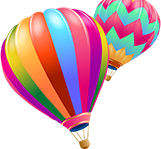 Nhắc lại cách tìm hai số khi biết hiệu và tỉ số của hai số đó.
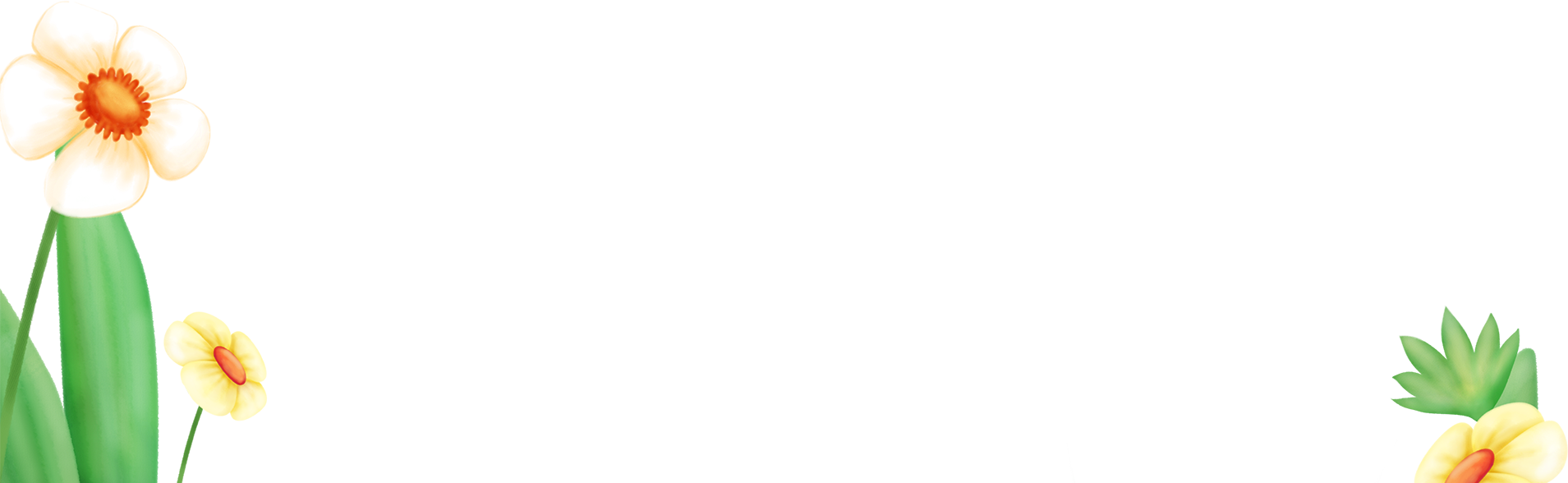 Nhắc lại cách tìm hai số khi biết tổng và tỉ số của hai số đó.
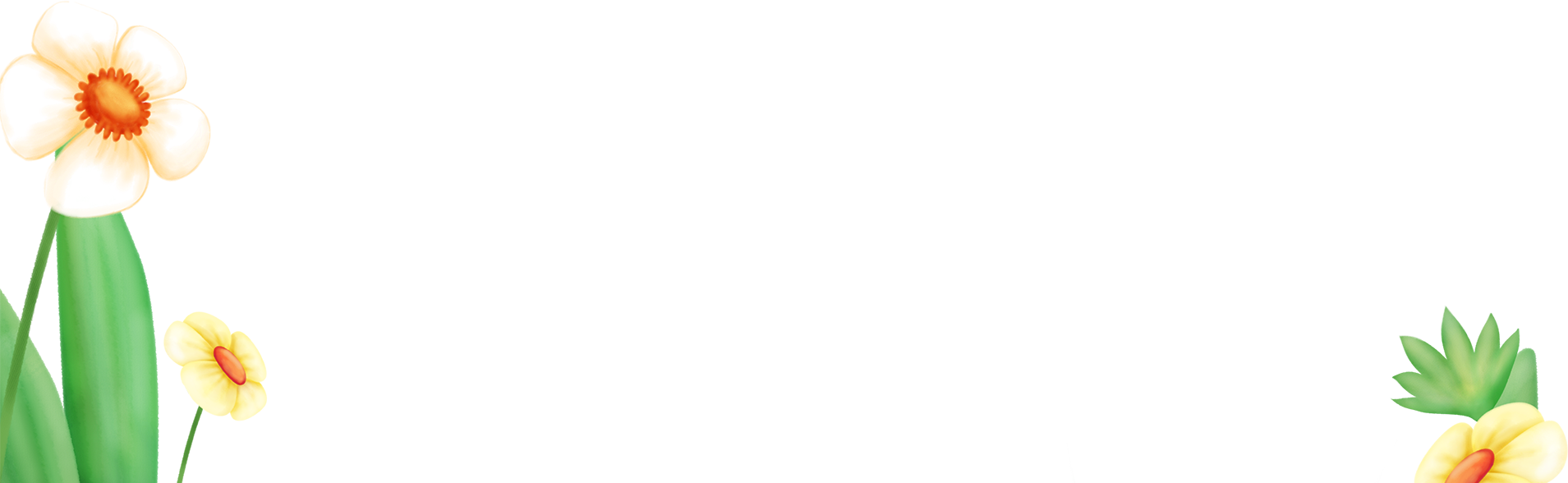 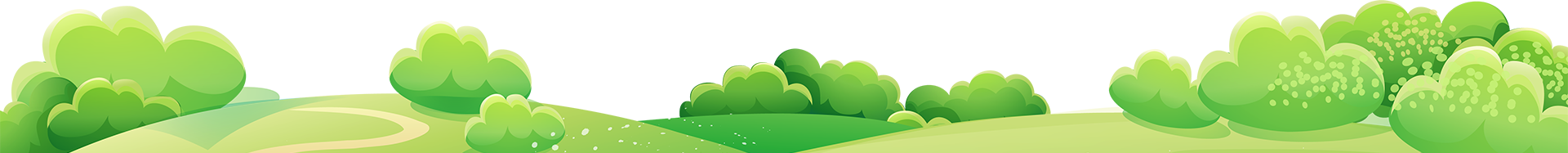 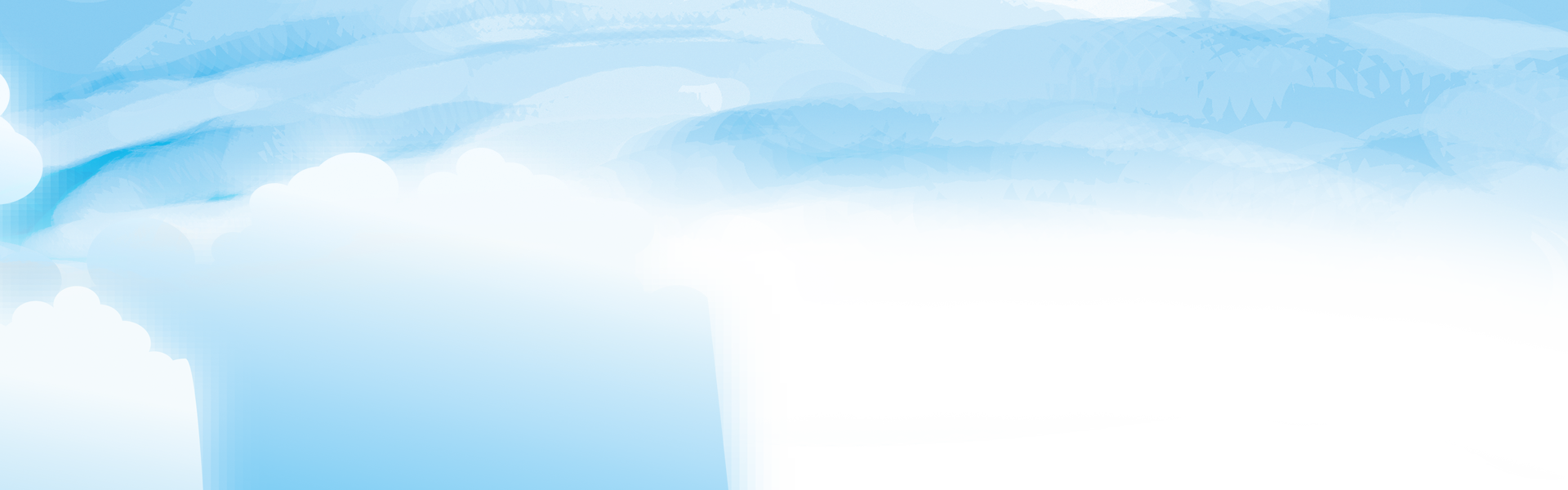 Định hướng học tập
Học thuộc các bước giải của dạng toán hiệu ( tổng) – tỉ.
Xem trước bài sau: Luyện tập chung (153)
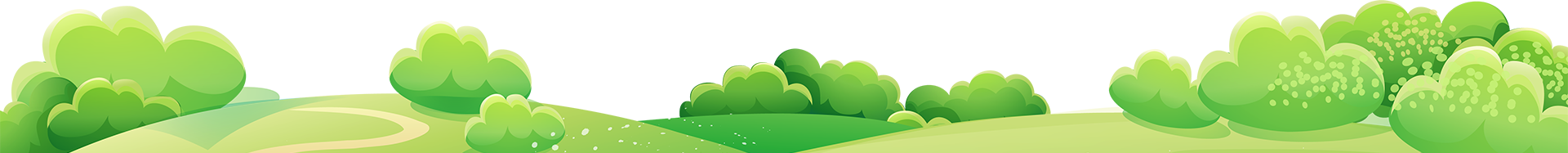 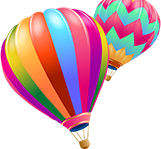 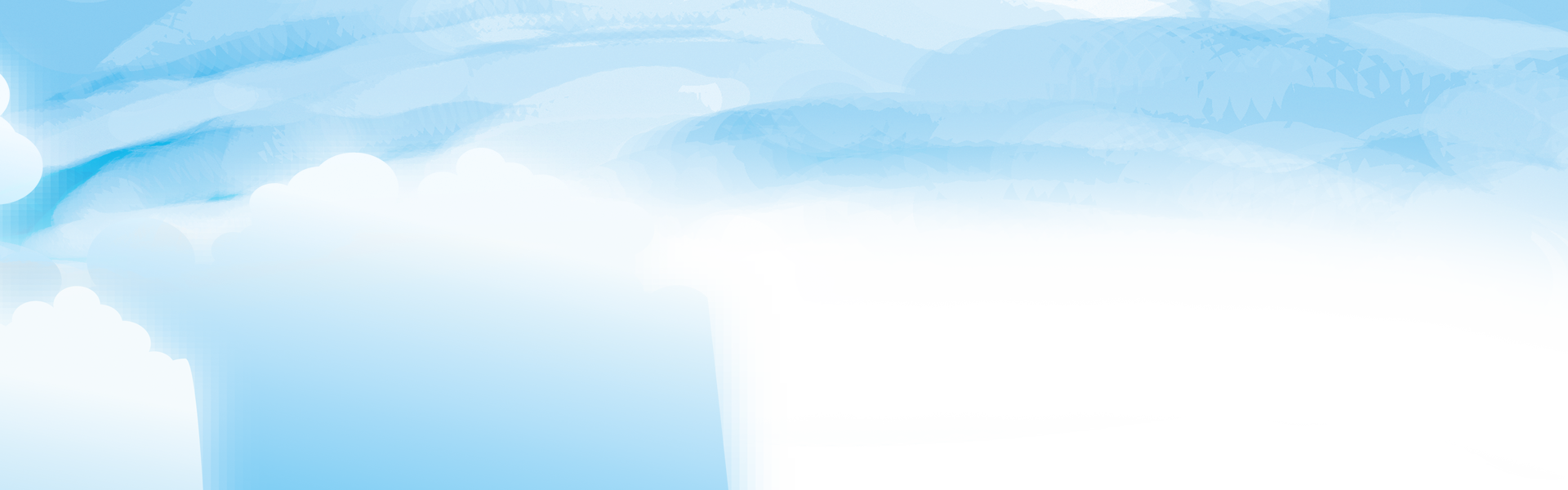 Chúc các em học tốt!
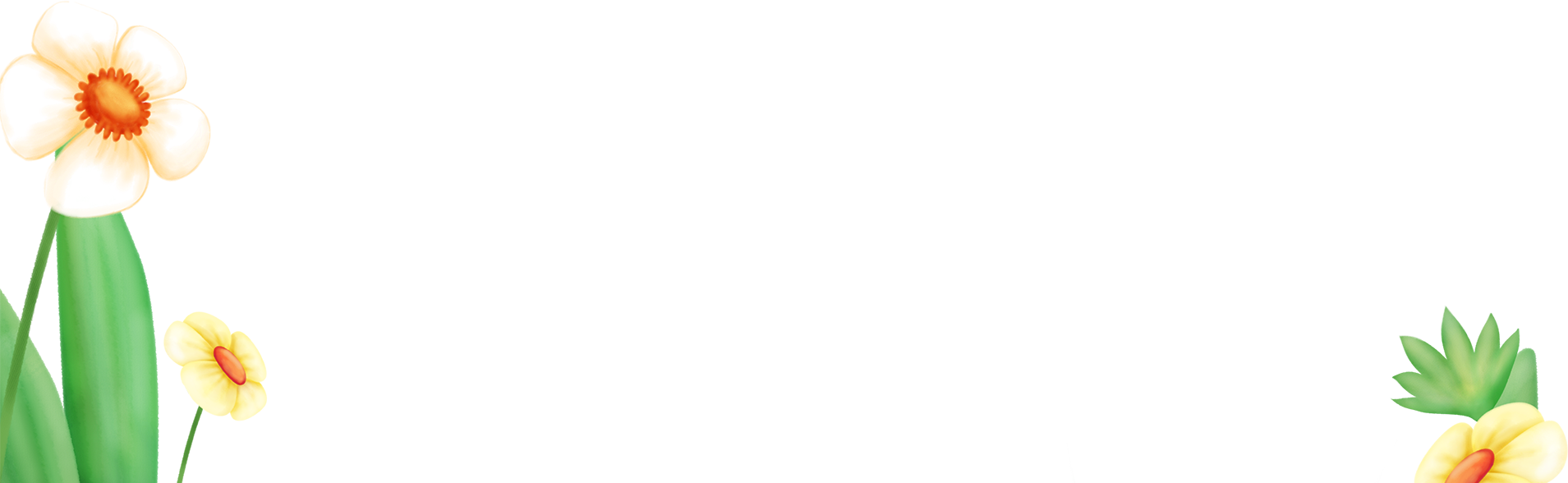 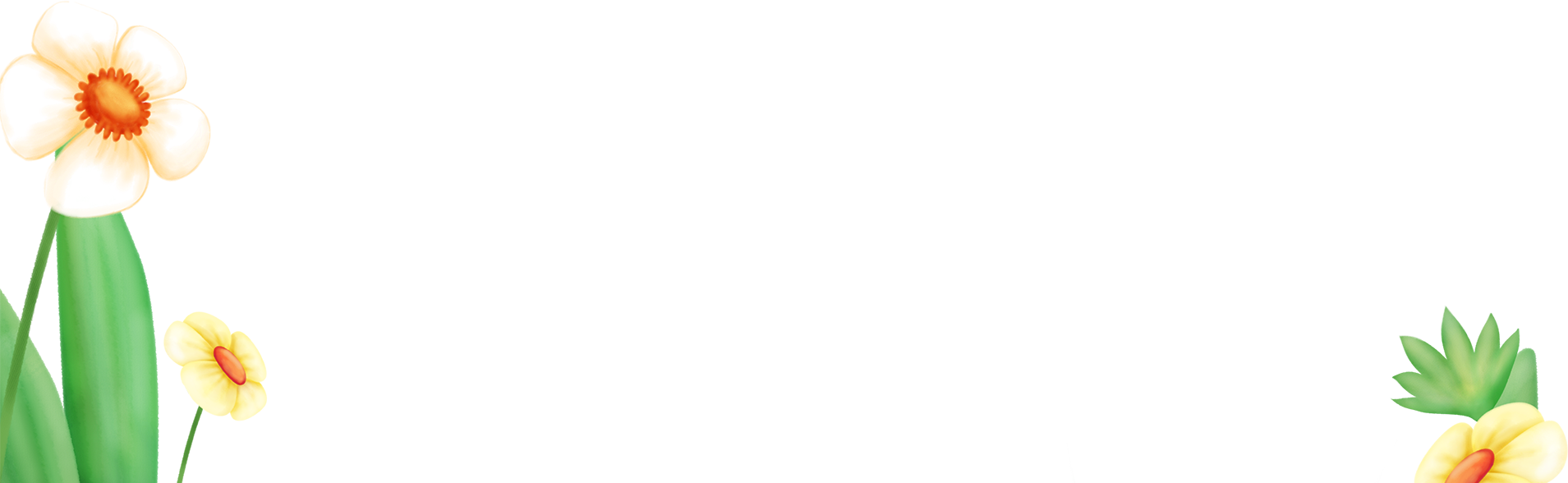 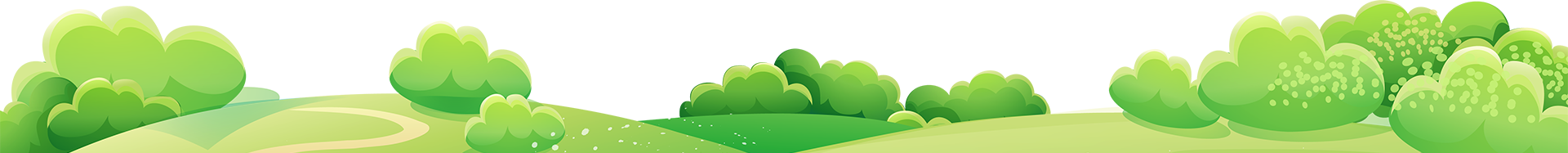 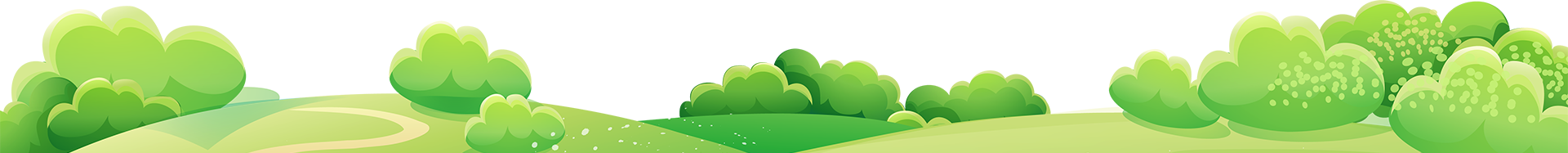